Minimum Routing Cost Spanning Trees
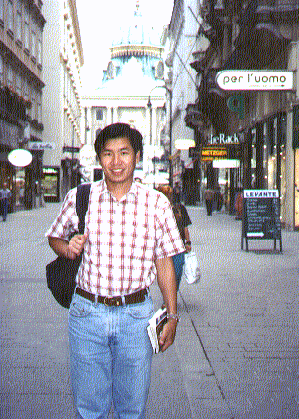 Kun-Mao Chao (趙坤茂)
Department of Computer Science and Information Engineering
National Taiwan University, Taiwan

E-mail: kmchao@csie.ntu.edu.tw
WWW: http://www.csie.ntu.edu.tw/~kmchao
Minimum routing cost spanning trees
Given a graph, find a spanning tree with the minimum all-to-all distance





NP-hard
Note:
2
Routing cost C(T)=192
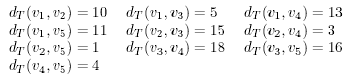 3
Routing load l(T,e)
4
Routing cost C(T)=192
5
The impact of the topology
6
bound on routing load
x
n - x
7
bound on routing load
>=δn
>=δn
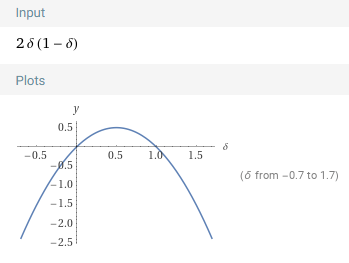 8
Median
Let r be the median of graph G=(V,E,W), i.e., the vertex with the minimum total distance to all vertices.
In other words, r minimizes the function
9
A 2-approximation
A shortest-paths tree rooted at the median of a graph is a 2-approximation of an MRCT of the graph.
   (Please refer to our discussions in class.)
10
Centroid
11
Some interesting vertices
Centroid
Median
Center (a vertex with the minimum eccentricity)
* a tree with positive edge weights, the median coincides with the centroid.(If the median is not a centroid, then a neighbor of the median towards the centroid will have a smaller total distance to all vertices.)
12
1/2, 1/3, 1/4-separators
13
A δ-separator
14
A 15/8-approximation algorithm
Use a minimal 1/3-separator to estimate a lower of the routing cost of an MRCT
There exists a path P which is a minimal 1/3-separator
 

 The endpoints of P are useful in constructing a lower routing cost spanning tree
15
A 3/2-approximation algorithm
Besides the two endpoints of P, a centroid is used to lower the upper bound.
16
An MST with large routing cost
17
A smaller routing cost tree with much larger weight (n+1 vertices)
C(Star) is about one half of C(MST).
The total edge weight of the star is
 Θ(n) times that of the MST.
18